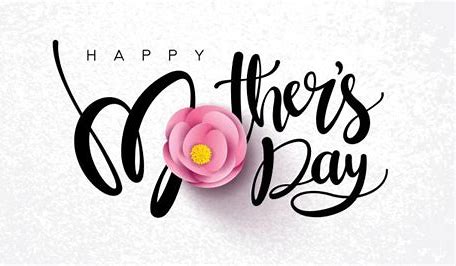 Motherhood is Under Attack
Modern Thinking
God’s Word
“Be fruitful and multiply” Gen 1:28
“Honor…Mother” Exodus 20:12
Children are a Heritage—Ps.127:3
 ” …if she has brought up children.” (1 Timothy 5:3.10).
14 Therefore I desire that the younger widows marry, bear children…” (1 Timothy 5:17)
“she will be saved in childbearing” (1 Tim 2:15)
Motherhood is said to be a waste of talent and not fulfilling..
Homosexuality prevents motherhood.
Abortion destroys motherhood.
Permanent use of birth control avoids motherhood.
Of all the persons who ever lived, Jesus was the only one who had the privilege of choosing His own mother.
He chose Mary.
“Mary, the Model Mother”
Character
 Marriage
 Motherhood
 Pain
 Reward
Character
The angel said:                                                                  	“Rejoice highly favored one,                        	   			The Lord is with you.                                        	  	Blessed are you among women…           	    	  	You have found favor with God.” (Luke 1:28,30)
Pure. She remained a virgin until married
Accepted the Lord’s purpose for her.
	“Behold the maidservant of the Lord;               	Let it be according to your word.”	(Luke 1:38)
Remained humble
Luke 1:46-49
“My soul magnifies the Lord,47 And my spirit has rejoiced in God my Savior.48 For He has regarded the lowly state of His 			maidservant;   For behold, henceforth all generations will 		call me blessed.49 For He who is mighty has done great things 		for me,   And holy is His name.”
Marriage
Was betrothed to a man approved by God (Mi. 6:8)
	“And what does the Lord require of thee 
		But to do justly,
		To love mercy,
		And to walk humbly with thy God.”
Was a good foster father.
		Followed God’s law from the beginning (Luke 2)
		Emigrated to protect Jesus physically.
		Saw that Jesus was Trained spiritually (Luke 2:46-47)
		Maintained a disciplined household (Luke 2:51)
“A just man” ( Matt. 1:19)
“Minded to put her away secretly”
Accepted God’s Plan
Motherhood
“His mother kept all these things in her heart.”
 Joseph disappears after temple visit
 She faced challenges all mothers face:
“And Jesus increased in
	Wisdom 
	And stature
	And in favor with God
	And men.” (Luke 2:52)
Preparing Child for:
	Everyday life
	Physical life
	Spiritual life
	Social Life
Pain
Pain of Childbirth
 Likely left a widow with at least seven children
 Pain of “loosening the apron strings”
		“Woman, what does your concern have to do  	 	with Me? My hour has not yet come.” (John 2:4)
		“For whoever does the will of God is My brother 		and My sister and mother.” (Mark 3:35)
Seeing her son “despised and rejected of men”
Her own sons not believing in Him (John 7:5)
The cross and the temptation to try to stop it.
Reward
Recognition from the cross (Not forgotten).
The Resurrection   (No recorded appearance)
A family united in faith (Acts 1:13-14)
Seeing her sons become leaders in the church
		James in Jerusalem, and the writer of James
		Jude, writer of the book of Jude
Eternal reward
		“Therefore, whoever confesses Me before 					men, him I will also confess before My Father 			who is in heaven.” (Matthew 10:32)
One more reason for reluctance to speak on Motherhood:
Many good women who cannot be mothers!
Some of the best women in the Bible may not have been mothers:
		Miriam, Huldah, Esther, Anna, Mary Magdalene, 				Dorcas, Euodia, Priscilla, Syntyche, Phoebe 
Many other good works contribute to the Kingdom  
Return to Heavenly scene: (Easy to imagine scene)
Remember what is recorded in Mark 3
“And He looked around in a circle at those who sat about Him,
In heaven, “ten thousand times ten 		   	thousand,and thousands of thousands”
And said, “Here are My mother and My brothers!  For whoever does the will of God is My brother and My sister and mother.”